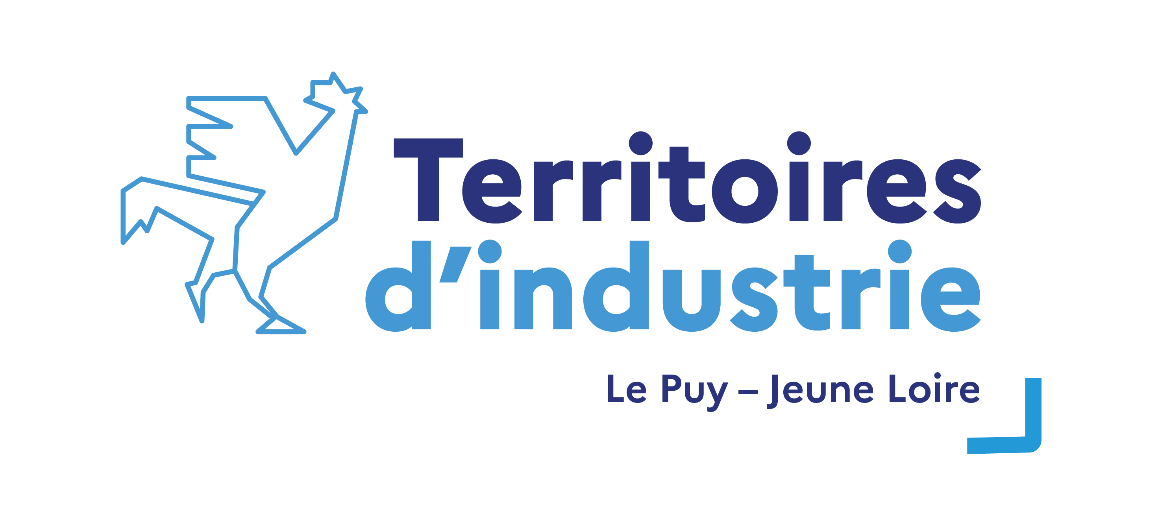 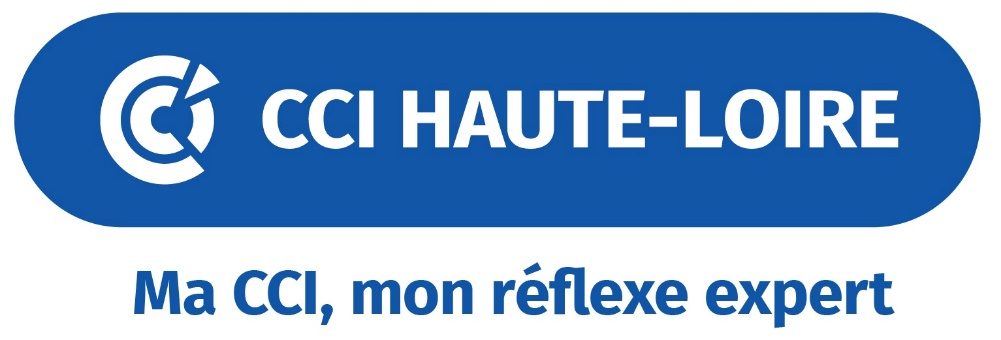 Café de l’économie Loire Semène 18 Octobre
Hubert PLOTON
Conseiller Industrie CCI
Animateur du Territoire d’Industrie
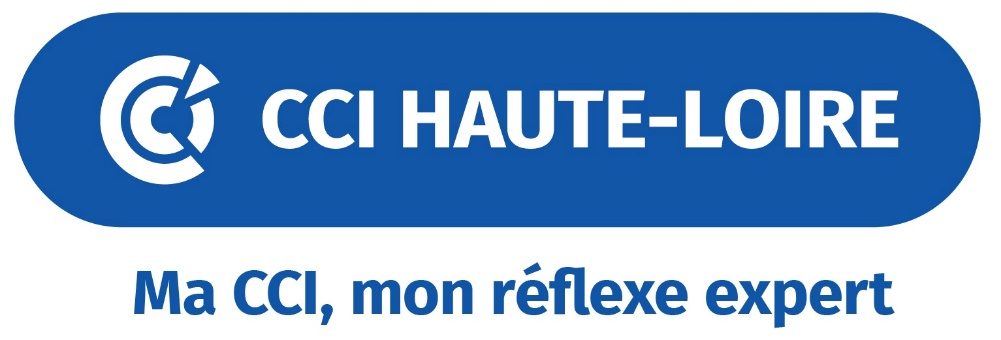 Présentation de la CCI
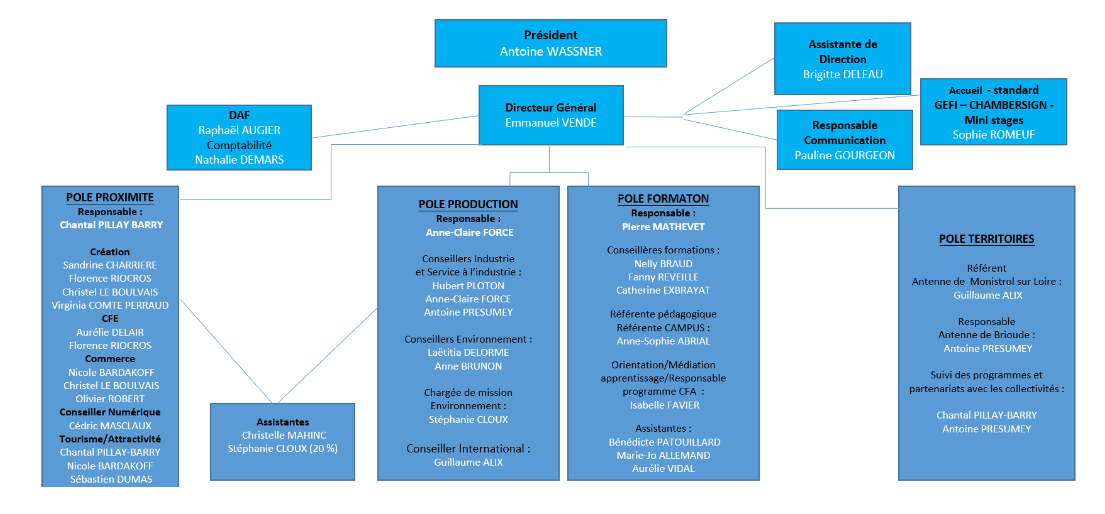 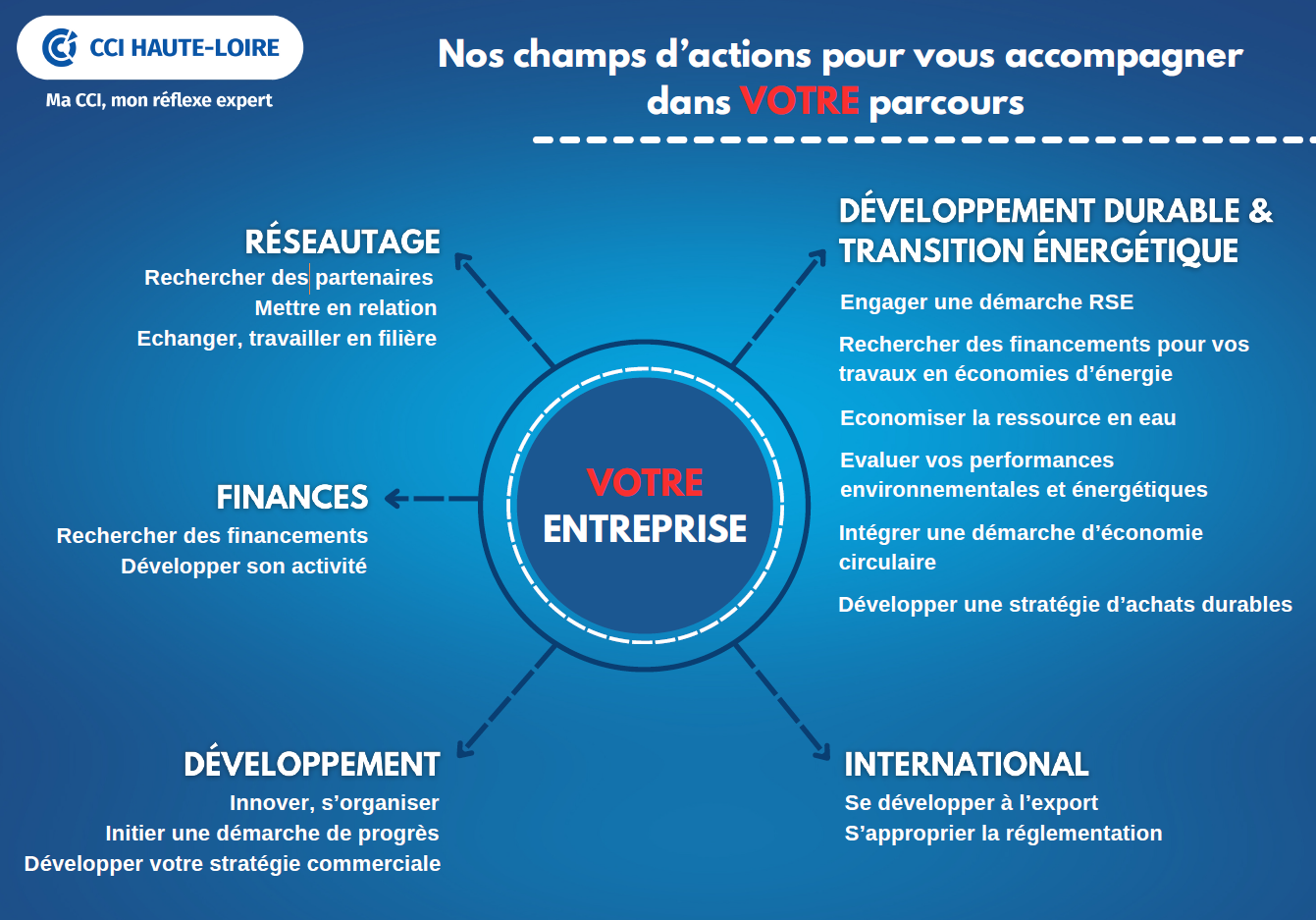 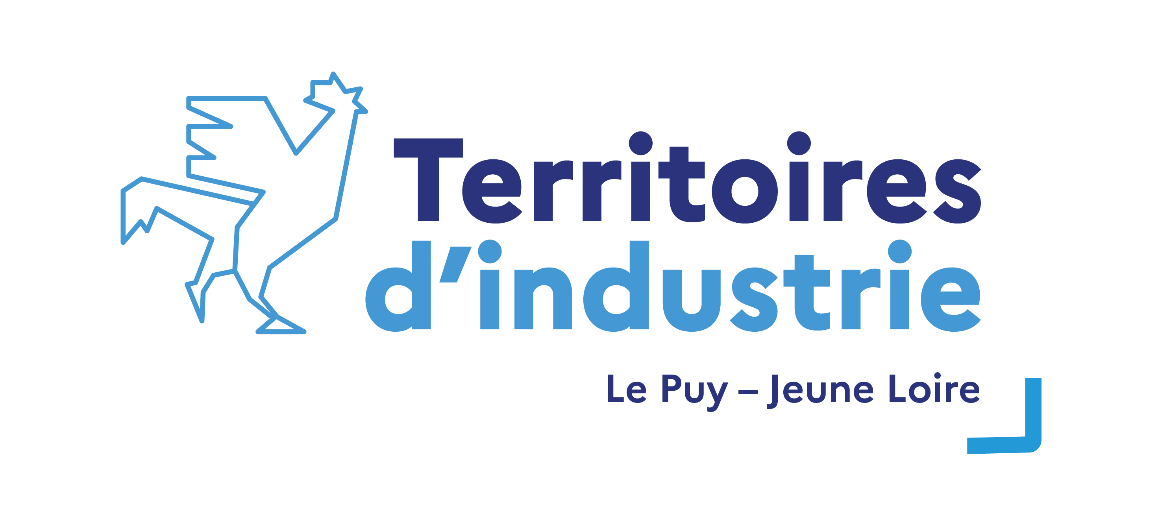 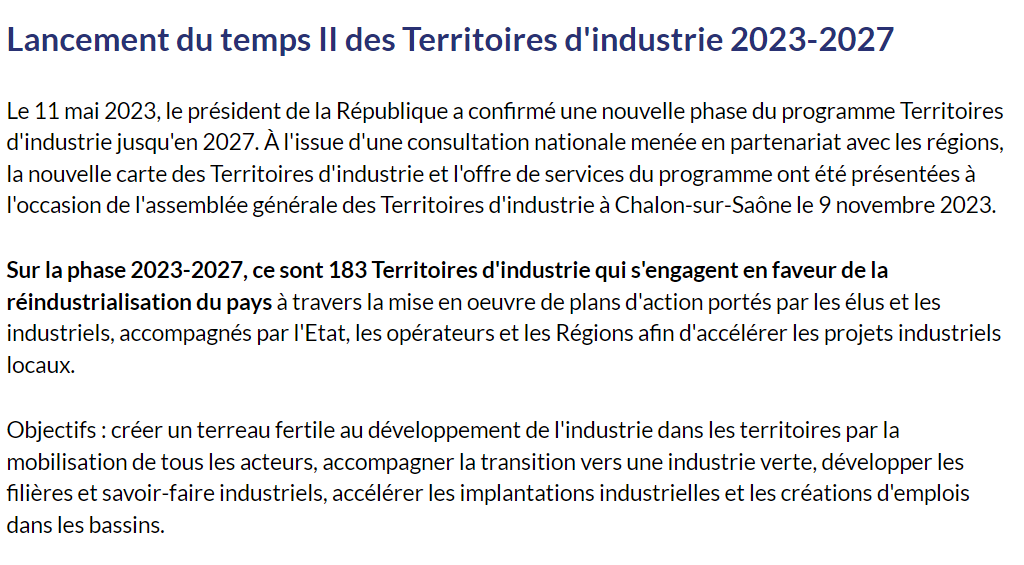 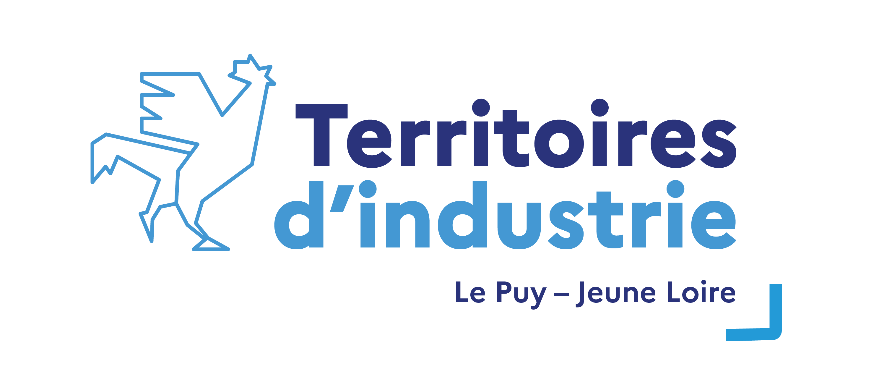 4 grands axes de travail
Accélérer la transition écologique et énergétique des TI.
Faire des territoires des écosystèmes d’innovation ambitieux
Lever les freins au recrutement et développer les compétences dans les TI
Mobiliser un foncier adapté aux enjeux et besoins industriels.
Des moyens dédiés
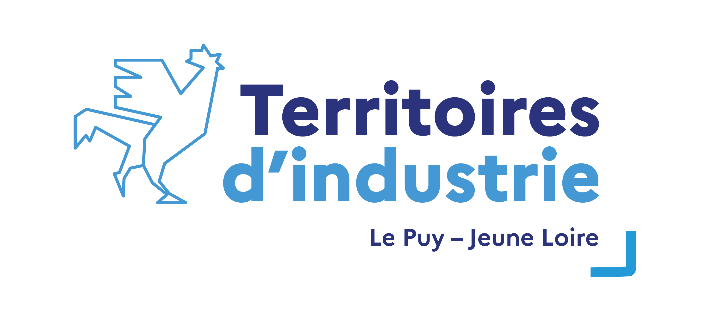 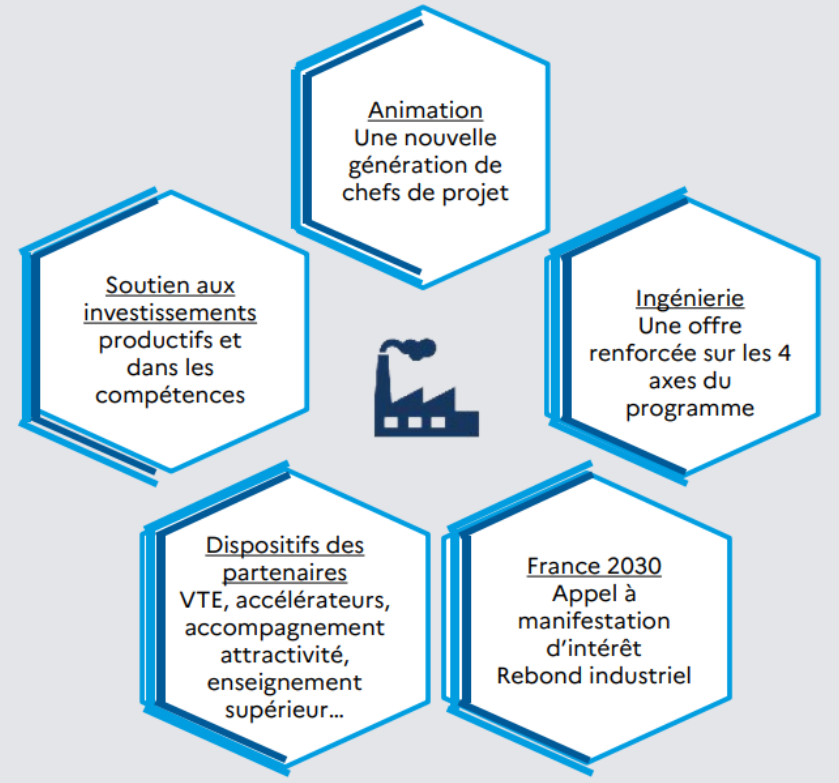 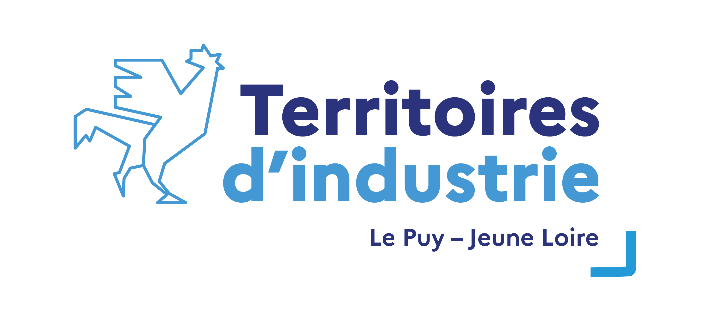 France 2030
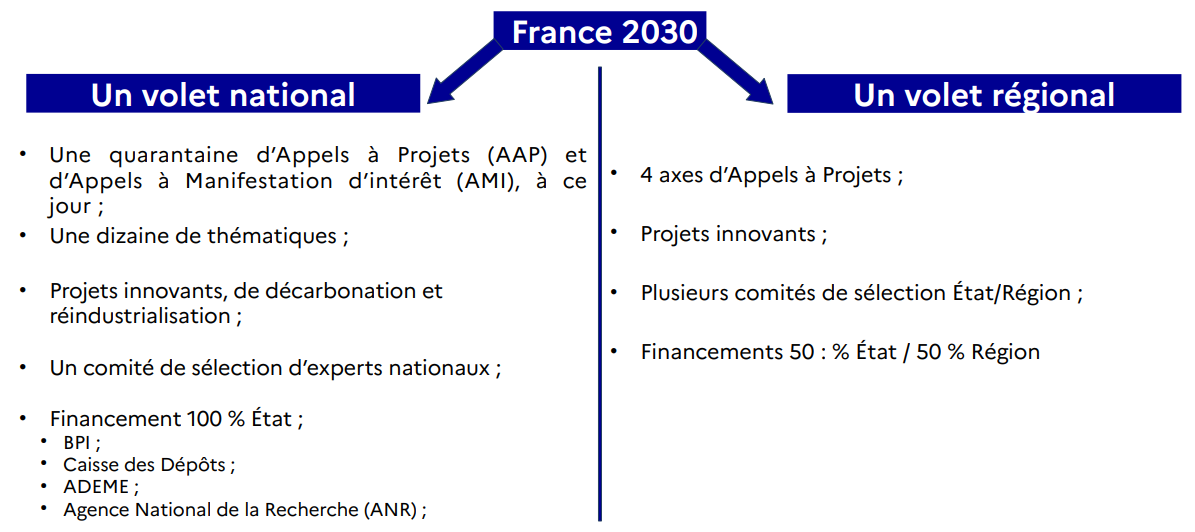 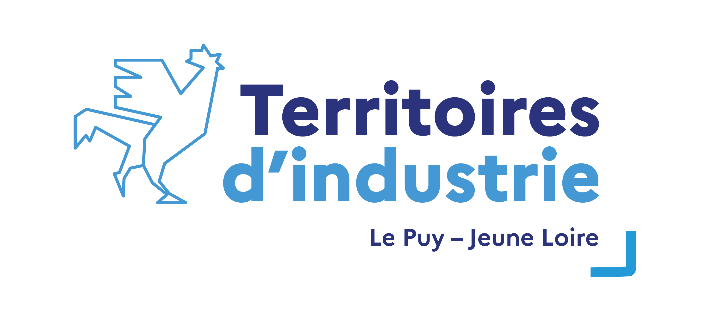 France 2030 volet national
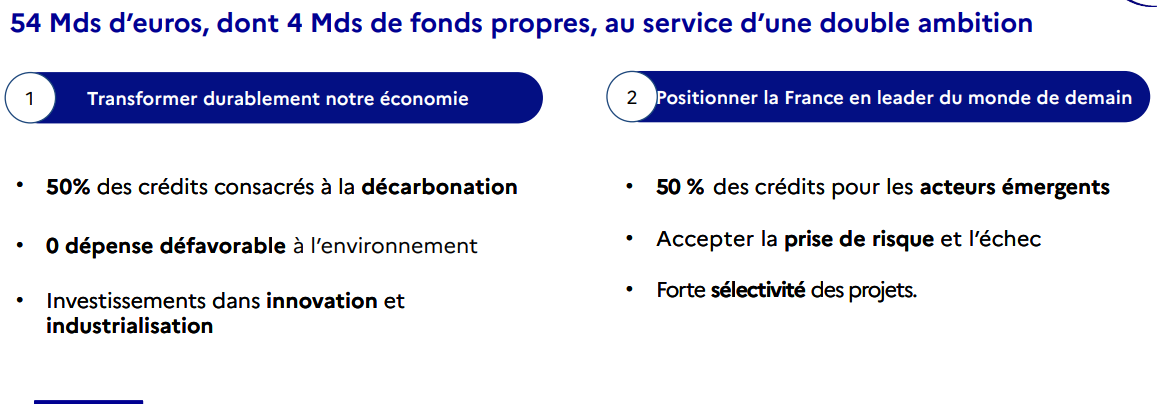 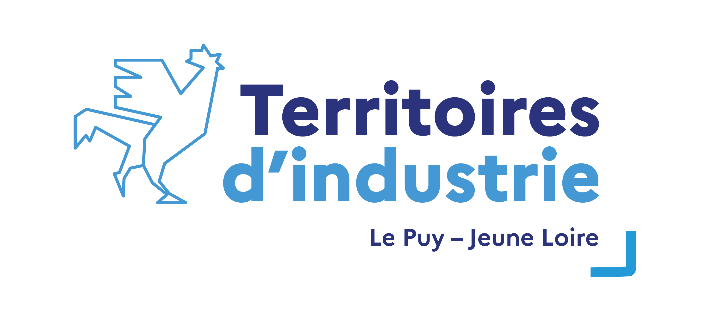 France 2030 volet national
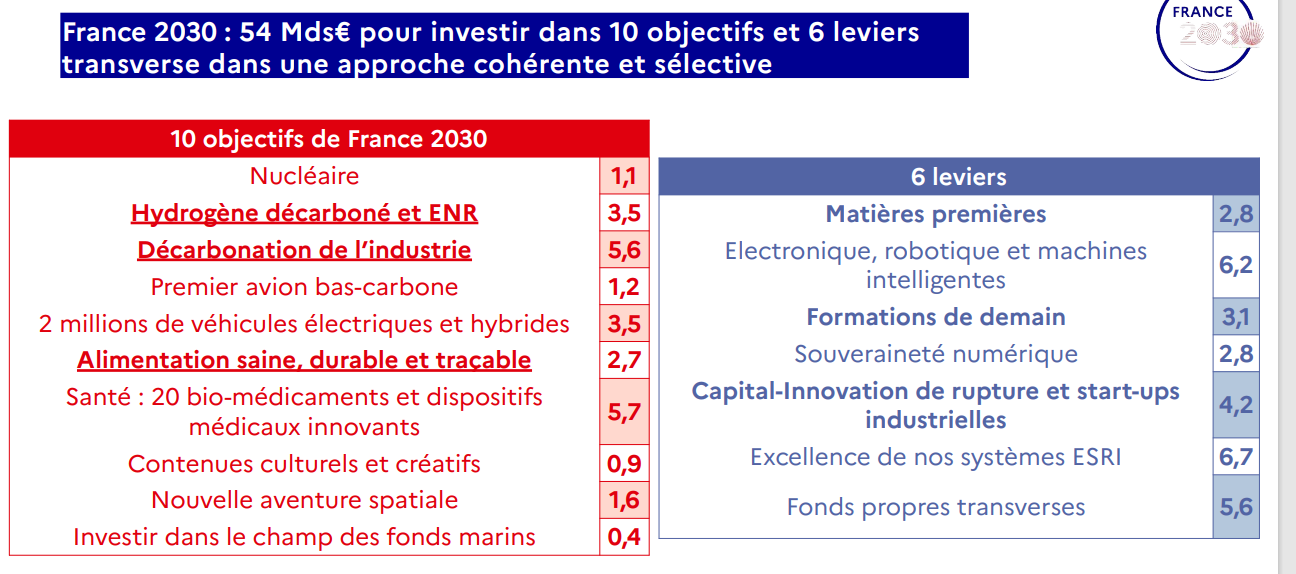 https://www.info.gouv.fr/france-2030/appels-a-candidatures
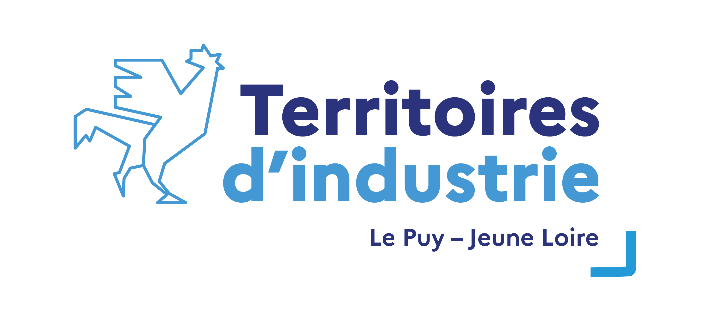 France 2030 volet régional
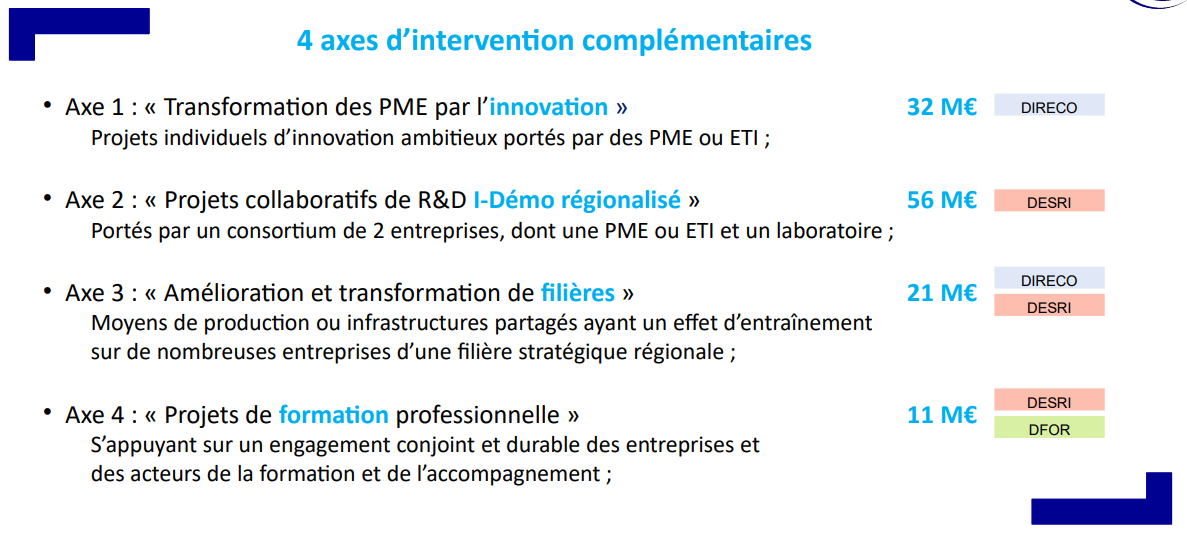 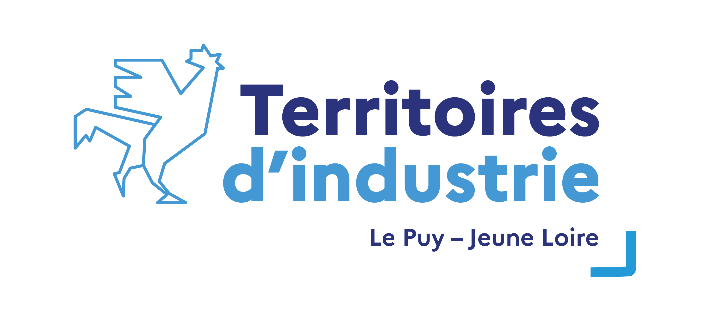 France 2030 volet régional
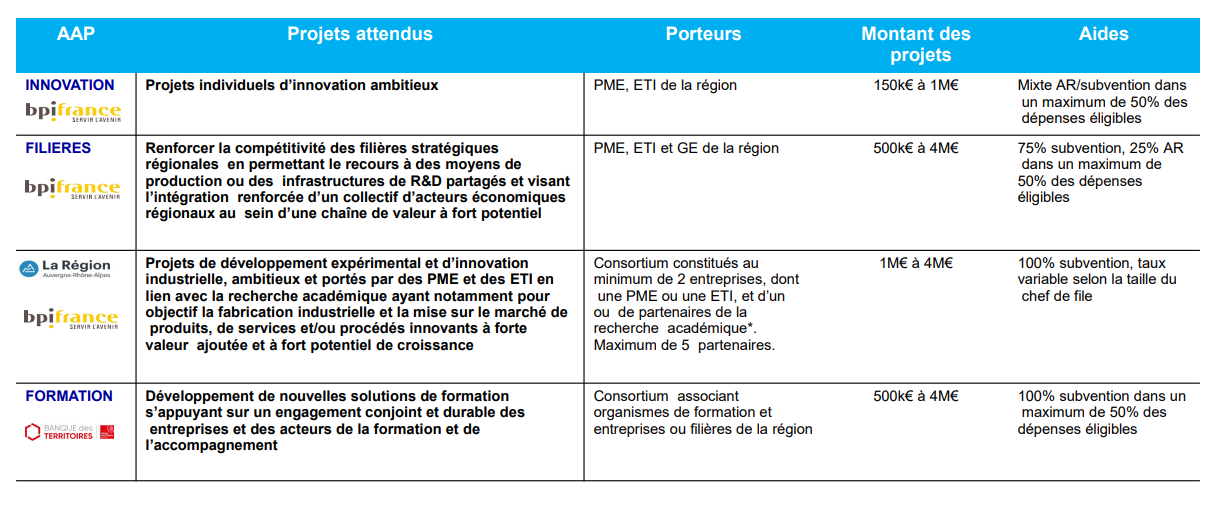